Katie’s Trunk
Author:  Ann Turner
Illustrator:  Ron Himler
Genre:  Historical Fiction ~ real settings are combined with fictional events and characters.
Day 1
Day 2
Day 3
Day 4
Day 5
Day 1 Schedule
Reading
Vocabulary
Cause and Effect
Read Segment 1 (293-299)
Word Work
Spelling pretest (309g)
Writing and Language
Daily Language Practice
Verb Phrases
Back to Katie’s Trunk
VocabularyWe will define new vocabulary words.
Arming: providing with weapons
Drilling: doing exercises to become efficient
Fierce: ferocious
Just: honorable and fair
Kin: people related by blood or marriage
Peered: looked at with concentration
Rebels: people who oppose or defy the government that exists
Skirmish: a small, short fight between enemies
Skittish: nervous and jumpy
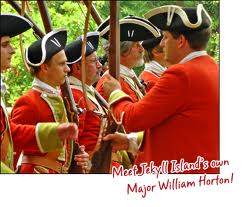 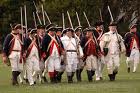 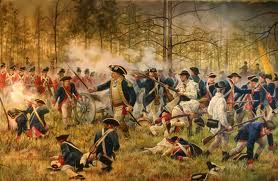 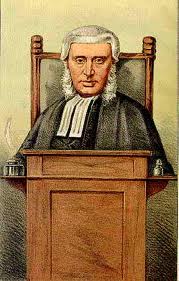 Dear Brother William,
	     You cannot imagine the troubles we are having here in Massachusetts.  The (	             ) have joined forces and vowed to overthrow the British.  They claim that the British laws are not fair or (                      ) .  They say they are tired of British rule.  The rebels are (                           ) themselves with guns and swords.  Yesterday, I (                     ) over the fence in back of our house.  I saw a group of rebels (                       ) down by the mill pond.  They practice nearly every day, and I must admit that their small army looks quite (                    ).                   
	      Last week, there was a brief (                  )between the rebels and the Loyalists.  Luckily, no one was hurt.  Father fought on the Loyalists’ side, of course, but Andrew did not take part in the battle.  Father fears he will join the rebels.  You can’t imagine the confusion that results when (              ) disagree about such important matters.  Every member of my family feels                  (                         ) and confused by the troubles.
				Your sister,
				Mary Masters
VocabularyWe will insert words where they best fit the context.
arming
drilling
fierce
just
kin
peered
rebels
skirmish
skittish
Back to Day 1 Schedule
Cause and EffectObjective:  We will identify cause and effect relationships
Prior Knowledge
Concept
In “And Then What Happened, Paul Revere?”, the Sons of Liberty dumped three shiploads of tea into the sea.  
Tell your partner why they did this.
The reason you gave is the cause.
Cause: the reason something happens
Effect: the event that happens as a result of the cause 
Example:
The war ended and Paul went back to silver-smithing.
Cause: the war ended
Effect: Paul went back to silver-smithing
Skill: We will identify cause and effect relationships
To determine cause, ask “Why did this event happen?”
To determine effect, ask “What just happened?”
I do
I was late getting to school today, so I missed my first class.
Cause: I was late getting to school
Effect: I missed my first class
We do
Because I forgot my homework I was not allowed to go to recess.
Cause: I forgot my homework
Effect: I missed my recess
You do
Benny broke his arm so he went to the hospital to be treated.
Cause: Benny broke his arm
Effect: he went to the hospital
Closure
What word means “the reason something happened”?
What word means “the event that happens as a result of something else”?
What question do we ask to determine the effect?
Because he discovers Katie in the trunk, John Warren calls the rebels off.
Is the underlined section the cause or the effect?
Practice
Guided Practice
As we read, we will continue filling in the chart on practice book pg. 160
Independent Practice
Later in the week, we will complete practice book pages 162-163
Back to Day 1 Schedule
Daily Language PracticeWe will proofread and correct sentences with spelling and grammar errors.
The students has all read the navil.


The childs perfer to eat dessert first.


Do you think Ms. baker will publesh your poem?
Back to Day 1 Schedule
Verb Phrases with haveWe will write verb phrases that begin with forms of have
Concept
Forms of have
Verb phrase: a phrase made up of a main verb and one or more helping verbs.

Example
Ten soldiers have marched into the town square.
Have marched is a verb phrase containing the helping verb have and the main verb marched.
Present tense: have or has
Past tense: had
Skill: We will write verb phrases that begin with forms of have
Identify the subject.
Use has  with singular subjects
Use have with plural subjects  (and I or you)
Use had with either singular or plural subjects
I do:
Our parents 		 talked to us last week.
Subject: parents ~ plural
Tense: past ~ last week
had
We do:
They 	 advised us to be careful last night.
Subject: they ~ plural
Tense: past ~ last night
had
You do
Identify the subject.
Use has  with singular subjects 
Use have with plural subjects  (and I or you) 
Use had with either singular or plural subjects
The commander of the British soldiers 	 issued an order.
The soldiers 		 started a house-by-house search.
Our neighbors 		 opened their door.
A soldier 	 entered the house.
Closure
What do we call a helping verb connected with a main verb?
What must we identify to determine whether we use have or has?
Two of the soldiers 		 walked to the rear of the house.
have
has
Back to Day 1 Schedule
Day 2 Schedule
Reading
Segment 2 (300-303)
Cause and Effect
Practice book pg. 160
Comprehension questions (304)
Practice book pg. 161
Vocabulary
Practice book pg. 159
Word Work
Syllabication
Spelling
Practice book pg. 165
Writing and Language
Daily Language Practice
Grammar
Practice book pg. 169
Back to Katie’s Trunk
Syllabication:We will break words with VCCV and VCV patterns into syllables
Prior Knowledge
Concept
How many syllables are in cat?
How many syllables are in Katie?
How many syllables are in Washington?
Syllable:  a unit of spoken language consisting of a single uninterrupted sound (must contain a vowel sound)
cat = 1 syllable
VCCV: a syllable pattern with a Vowel Consonant Consonant Vowel
suddenly = vccv
Non-example = washer (the “sh” makes one sound)
VCV: a syllable pattern with a Vowel Consonant Vowel 
sofa = vcv
Skill:We will break words with VCCV and VCV patterns into syllables
Determine whether the word is a VCCV or VCV word
Words with VCCV patterns break between the consonants.
Words with VCV patterns 
If the vowel sound is long, then break right after the vowel (open syllable)
	a) sofa = so/fa
If the vowel sound is short, then break after the consonant (closed vowel)
	a) cover = cov/er
I do:
silver 
(vccv) = sil/ver
We do:
pilot 
vcv
pi/lot
Practice
Determine whether the word is a VCCV or VCV word
Words with VCCV patterns break between the consonants.
Words with VCV patterns 
If the vowel sound is long, then break right after the vowel (open syllable)
	a) sofa = so/fa
If the vowel sound is short, then break after the consonant (closed vowel)
	a) cover = cov/er
You do
manor
rebels
skirmish
Closure
What do we call a small unit of sound containing one vowel?
Break the following into syllables:
skittish
skit/tish
skitt/ish
Reading
read/ing
rea/ding
Independent Practice
Practice book pg. 164 (only do the syllabication part of each question)
Back to Day 2 Schedule
Daily Language PracticeWe will proofread and correct sentences with grammar and spelling errors.
Prehaps we could take a walk in the rain

When did Jan learn you how to draw a toolip?
Back to Day 2 Schedule
Day 3 Schedule
Reading
Partner Read
Cause and Effect
Practice book pg. 162-163
Word work
Greek root geo
Spelling
Practice book pg. 166
Writing and Language
Daily Language Practice
Grammar (309L)
Back to Katie’s Trunk
Greek Root ~ geoObjective: We will analyze the meaning of geo, and generate a list of words with this root.
Concept
Importance
Geo: a Greek root meaning “earth”
Example: 
I love to look at pictures of our country’s geography.
Geography means “study of the earth”
Recognizing word roots can help you figure out the meaning of words you do not recognize.
Greek Root geo
Skill
Practice
Highlight the word root
Look at the remainder of the word
What does the prefix mean
What does the suffix mean
Use context clues to help define the word.
I do
The professor identified the geographical location of the enormous volcano.
We do
The geologist tried to determine the age of the skeleton by studying the rocks around it.
You do
Yesterday a geographer discovered a new type of plant.
Greek Root geo
Closure
What is the meaning of the root geo?
How do we determine the meaning a word containing a Greek/Latin root?
Which word means “the study of the history of the earth”?
geometry
geology
Independent Practice
What other words can you think of containing the root geo?
What do each of these words mean?
Back to Day 3 Schedule
Daily Language PracticeWe will proofread and correct sentences with spelling and grammar errors.
She have carried her backpack on her left shulder all day.

Please leave me help you paint the clozit.

Julie and sam colleckt stamps from Africa.
Back to Day 3 Schedule
Language Conventions 1.2Objective: we will identify and correctly use verbs that are often misused.
Prior Knowledge
Concept
Lee will teach you how to knit.  I learned how to knit last year.
Let me go with you to town.  We should leave before dawn.
Sit on the bench.  Set your yarn and needles on the table.
 I can knit sweaters.  Yes, you may watch me knit.
Each of the above sentences contains commonly confused verbs.
Language Conventions 1.2
Skill
Read the sentence
Use context clues to help you determine which verb to use.
Try each verb’s definition in the missing space.
I do
My grandmother (teaches, learns) people how to quilt.
My grandmother teaches people how to quilt.
We do
The librarian (lets, leaves) us talk quietly.
The librarian lets us talk quietly.
Language Conventions 1.2
Skill
Read the sentence
Use context clues to help you determine which verb to use.
Try each verb’s definition in the missing space.
You do:
We usually (sit, set) in the chairs by the window.
Who (can, may) reach the jar on the top shelf for me?
Pat (teaches, learns) by reading books.
When we talk too loudly, she asks us to (let, leave).
Sometimes we help her (sit, set) books on display stands.
Language Conventions 1.2
What word means to instruct?
Learn
teach
What word means to go away?
Let
leave
What word means to put?
Set
Sit
How do you know which verb to use?
You (can, may) borrow my binoculars if you promise to keep them dry.
Independent practice
Practice book pg. 170
Back to Day 3 Schedule
Day 4 Schedule
Reading
Using Text Features
“In Their Own Words” (306-309)
Word Work
Spelling
Practice book pg. 167
Writing and Language
Daily Language Practice
Back to Katie’s Trunk
Using text features
Prior Knowledge
Concept
What do we know about the Tories and the Patriots from reading Katie’s Trunk?
Objective: We will analyze text features to determine how people felt about the conflict in the colonies
Primary sources: writing done by the person experiencing the event 
Example: a letter written by someone during the American Revolution
Using Text Features
Before you read
Ask yourself what event or issue does this document tell about?
Who wrote it?
While you read
Ask yourself what is the writer’s point of view?
Summarize the main idea of the passage.
We do
Open your textbook to page 306
Read pages 306-307
What issue does the document talk about?
Who wrote it?
What is the writer’s point of view?
What is the main idea of this notice?
Closure
Together, read pages 308-309 and answer the following questions:
What do we call information that comes straight from the person experiencing it?
What opinion of the conflict does each writer have?
Why do you think Hannah Ingraham writes about her family’s move, but not about the conflict between the British and the Yankees?
Do you think Captain Evelyn’s description of the Yankees is accurate? Why or why not?
Back to Day 4 Schedule
Daily Language PracticeWe will proofread and correct sentences with spelling and grammar errors.
When you are finished, sit your ezzay on my desk.

What kind of persons would beehave like that?
Back to Day 4 Schedule
Day 5 Schedule
Reading
Comprehension Test
Vocabulary Test
Word Work
Spelling Test
Writing and Language
Practice book pg. 171
Back to Katie’s Trunk